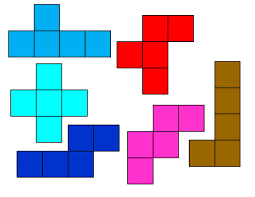 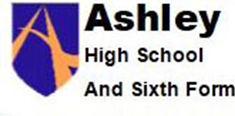 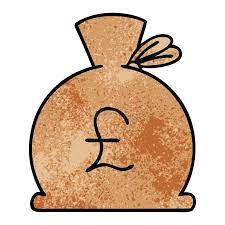 Data Handling – recording information

Data handling – extracting information
Applying Fraction skills 


Coursework completion
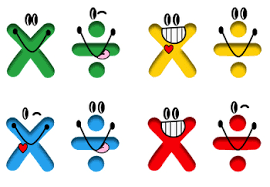 Autumn   		           		Spring 		                             Summer
Maths Skills    ENTRY 3      Year 12
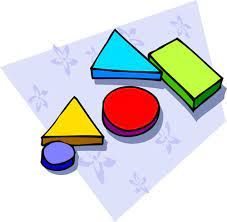 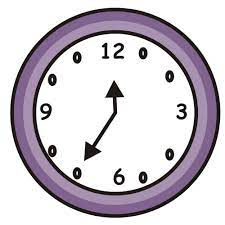 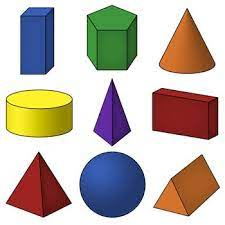 Data – continued

Number Skills
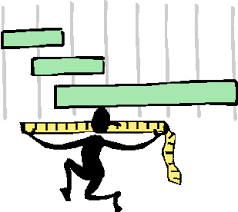 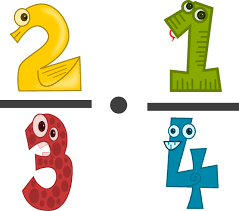 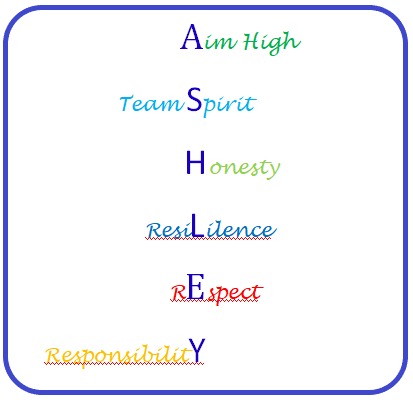 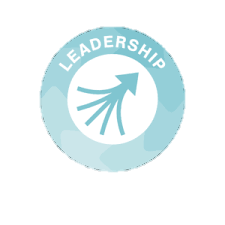 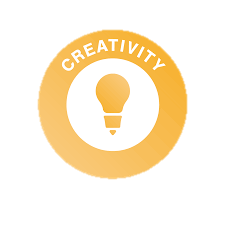 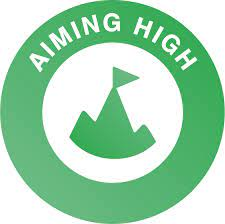 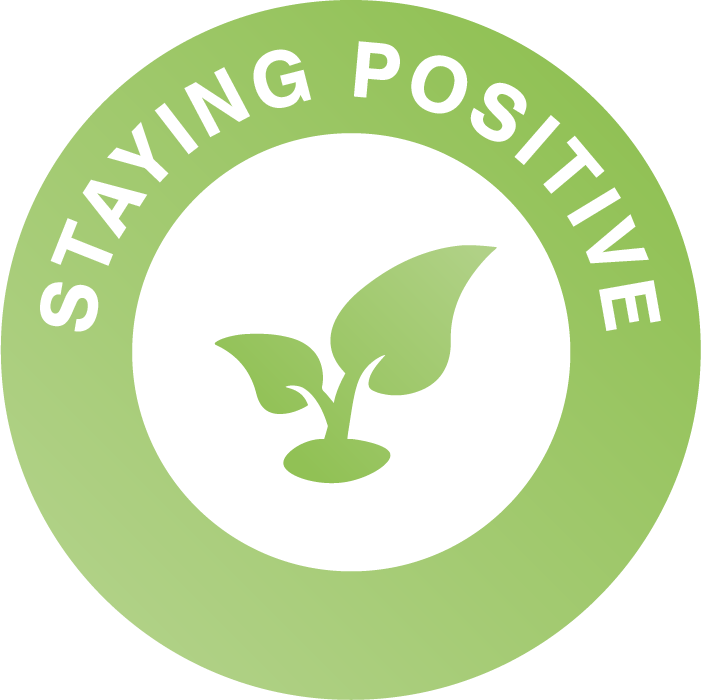 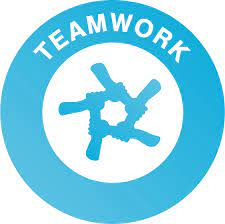 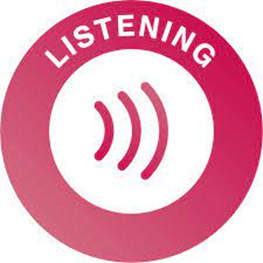 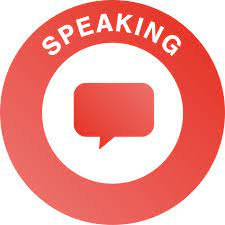 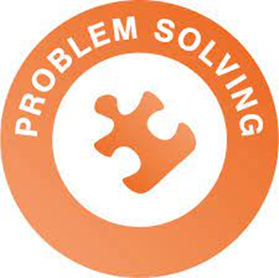